23. porada hejtmana ZK
           se starosty ORP ZK
Zlín11:00 h 11. ledna 2022místnost 1120Ing. Robert Pekajtajemník KŠ ZK
Program jednání:
Úvod
Informace o aktuální EPI situaci a predikce vývoje ve ZK
Informace ředitele KŘ policie ZK
Informace o situaci v zařízeních sociálních služeb
Informace z oblasti školství
Průběh vakcinace ve ZK
Informace o situaci v nemocnicích ZK
Různé
Závěr
Úvod:
hejtman ZK
Motto Zlínského kraje: „DOSTANEME OČKOVÁNÍ K LIDEM“

SPS KŠ pracuje v souladu s §8 Pandemického zákona
Mimořádná a ochranná opatření Ministerstva zdravotnictví vyhlášená na základě zákona č. 258/2000 Sb., o ochraně veřejného zdraví a zákona č. 94/2021 Sb., o mimořádných opatřeních při epidemii onemocnění covid-19 zůstávají v platnosti i nadále.

Z činnosti SPS KŠ 
11. 1. 2022 videokonferenční jednání AK ČR s ministerstvem zdravotnictví
komunikace s ÚKŠ - týdenní hlášení, plnění požadavků
řešení požadavků nemocnic a DS na SaP AČR a JSDHO ( ZAŠOVÁ, VALMEZ)
podpora očkování a testování (distribuce komplementárního materiálu VPL)
Distribuce ATG testů do škol
Zlínský kraj vykazuje 7denní počet nových případů na hodnotě 447,3 na 100 tis. obyvatel a aktuální reprodukční číslo je 1,16 při relativní pozitivitě klinicky indikovaných testů 23,3 %.
Okresy Vsetín - 588.5; R:1.27 ; a  Zlín - 433.9; R:1.12  přestaly v zátěži klesat a trend epidemie se otočil k růstu 
Roste zátěž mladé generace 16-29 let
Vysoká pozitivita testů u dětí
Od 11. ledna
Zkrátí se doba karantény a izolace na pět dnů.
Do karantény budou muset po rizikovém kontaktu s pozitivně testovaným nastoupit i očkovaní a lidé do šesti měsíců po prodělání covidu.
K ukončení karantén a izolací nebude potřeba test. 
Po ukončení karantény nebo izolace bude nutné ještě dalších pět dní nošení respirátoru tam, kde je pravděpodobný styk s dalšími lidmi.  

Od 17. ledna
Všichni zaměstnanci (očkovaní i neočkovaní) se budou testovat dvakrát týdně antigenními testy.
V případě pozitivity testu půjdou následně rovnou na pět dní do karantény, tedy i bez konfirmačního PCR testu.
Tento režim by měl fungovat nejdéle tři týdny.
O tom, zda to bude platit kratší dobu, vláda ještě rozhodne v závislosti na šíření varianty omikron.
https://www.kr-zlinsky.cz/informace-o-koronaviru-covid-19-cl-4886.html
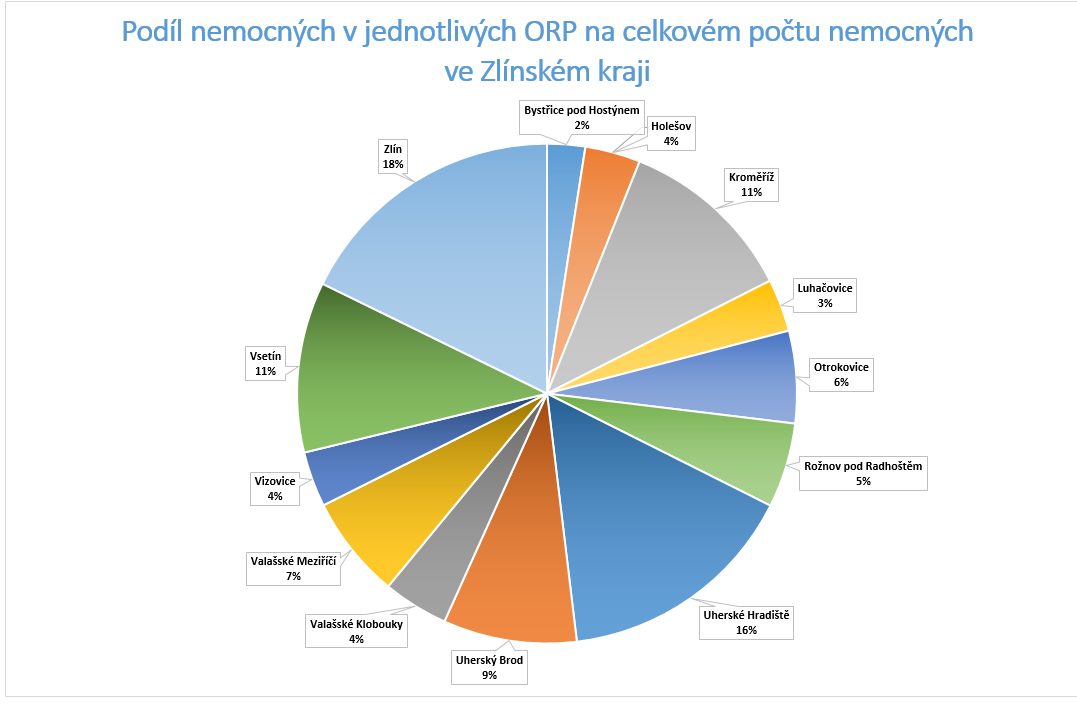 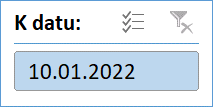 Informace o nasazení AČR na území ZK
POSÍLENÍ ZDRAVOTNICKÝCH ZAŘÍZENÍ A NEMOCNIC - "OPERACE ASISTENCE II"
Výpomoc hasičů k 11. 01. 2022
Domov pro osoby se zdravotním postižením Zašová, Zašová 825, 756 51 Zašová - požadavek na nasazeni 2 hasičů k výpomoci se zajištěním základních životních potřeb klientů - doba nasazení 14 dnů s počátkem od 7.1.2022 včetně víkendů - denní doba výpomoci 7:00 - 19:00 Domov pro osoby se zdravotním postižením Valašské Meziříčí, Václavkova 919, 757 01 Valašské Meziříčí - požadavek na nasazeni 1 hasiče k výpomoci se zajištěním základních životních potřeb klientů - doba nasazení 14 dnů s počátkem od 7.1.2022 včetně víkendů - denní doba výpomoci 7:00 - 19:00
Krajská nemocnice Tomáše Bati, a.s., Havlíčkovo nábřeží 600, Zlín Počet nasazených členů: 1 Kategorie JPO: III/1 Název jednotky: Pozlovice Zásah na území zřizovatele: NE (činnost vykonávána mimo katastrální území zřizovatele)
CELKEM: 4
Výstupy z porady AKČR s ministerstvem zdravotnictví
Šíření Omikronu v ČR probíhá geometrickou řadou a směřuje k populační dominanci této varianty. 
Rizikový vývoj je nejvíce patrný v populaci mladých lidí ve věku 16 – 29 let
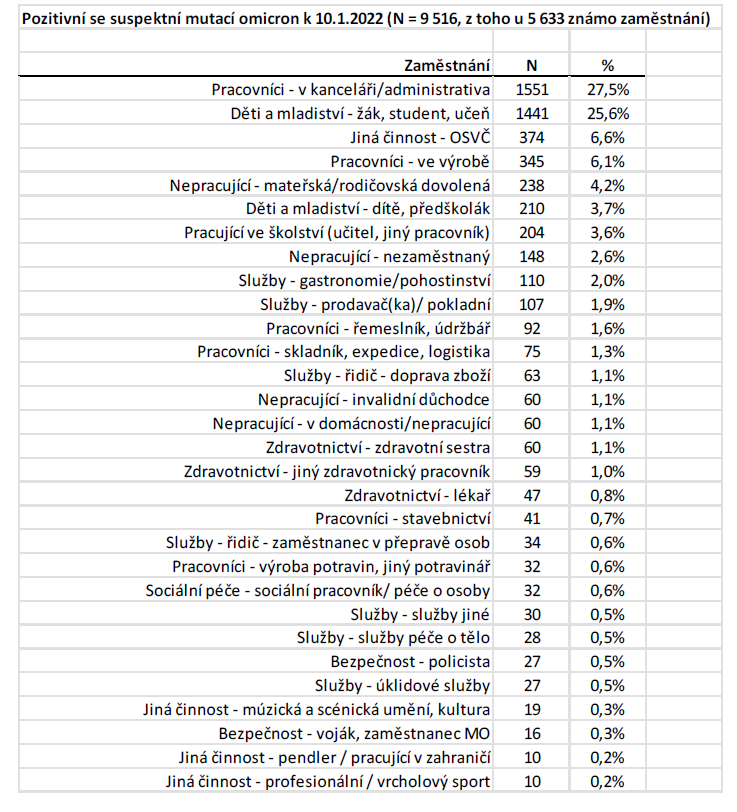 NS
Vliv vyhlášeného NS na pokles virové nálože (od 26. listopadu do 25. prosince)
Informace o aktuální EPI situaci MUDr. Eva Sedláčková, Ph.D.
Řešené problémy území, predikce vývoje a opatření, Kontrolní činnost
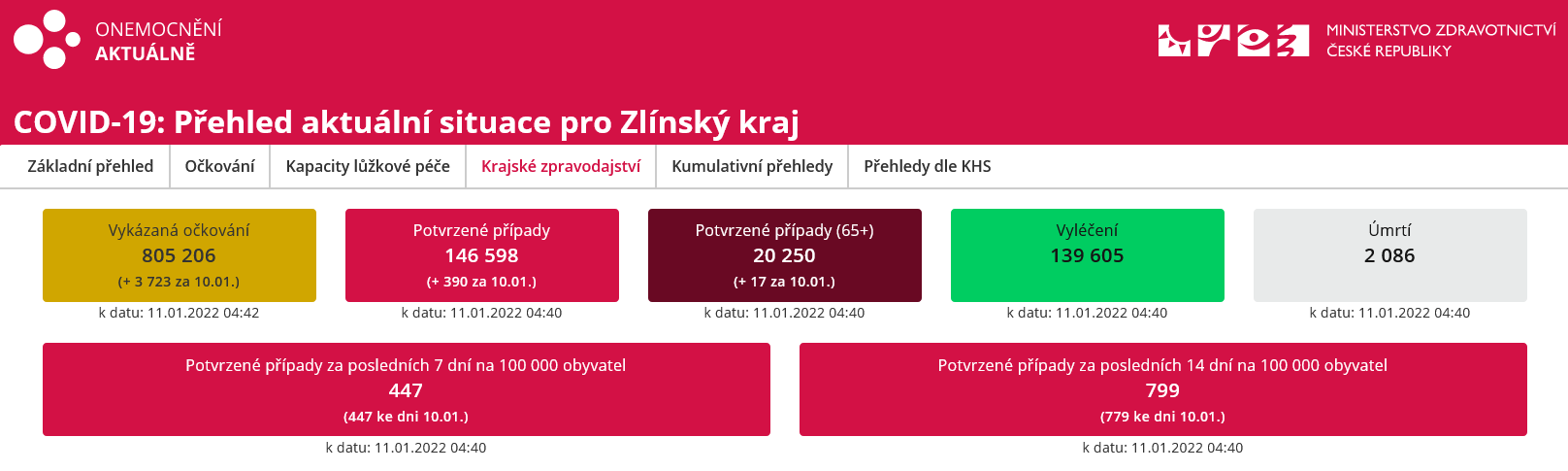 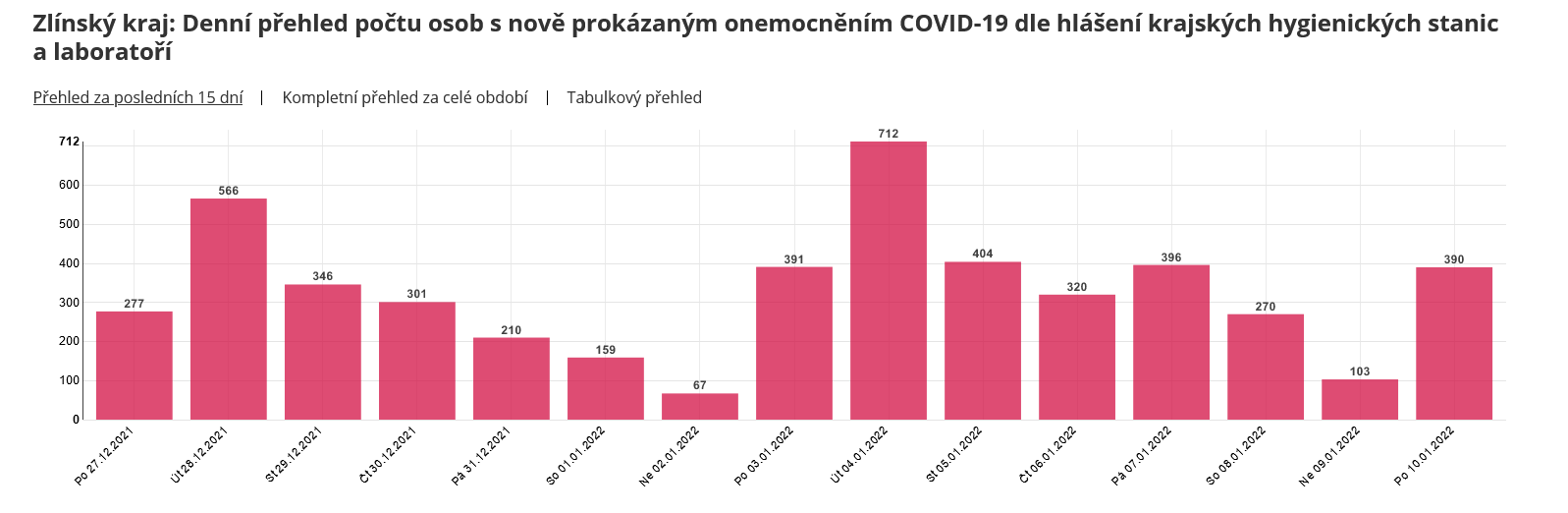 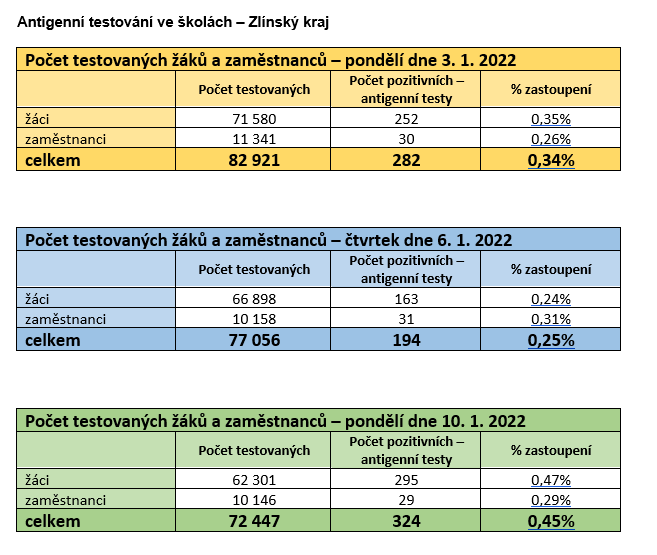 Informace ředitele KŘ policie ZK
Informace z výsledků kontrol dodržování opatření MZ
Dotazy starostů
Zařízení – 33Pozitivní klienti – 21Pozitivní pracovníci – 53Úmrtí – nesledovánoData hlášena poskytovateli pobytových služeb na základě dotazníku KÚZK
Sociální služby
Informace z oblasti sociálních služeb
Personální situace byla v některých zařízeních vypjatá a bez pomoci hasičů by nebyla péče o klienty zvládnutelná. Hasičům patří velké poděkování. 
Počet nemocných pracovníků i klientů z důvodu onemocnění covid-19 se snižuje. Data se pravidelně sledují.
Nařízení povinného očkování v sociálních službách může někde vést k výpadku pracovníků a ochromení poskytování sociálních služeb (Největší problém avizován v ORP Rožnov pod Radhoštěm). 
Aktuálně se zjišťuje míra očkování u pracovníků a klientů v pobytových sociálních službách pro seniory a osoby se zdravotním postižením.
Hodnocení situace v nemocnicích od KKIP – doc. MUDr. Gabrhelík
Aktuální stav v nemocnicích – počty hospitalizovaných (standard, JIP, non C+, elektivní léčba)
Personální zabezpečení
Predikce dostatečnosti kapacit
Příprava na novou mutaci - Omikron
Přehled počtu hospitalizovaných k 11. lednu 2022
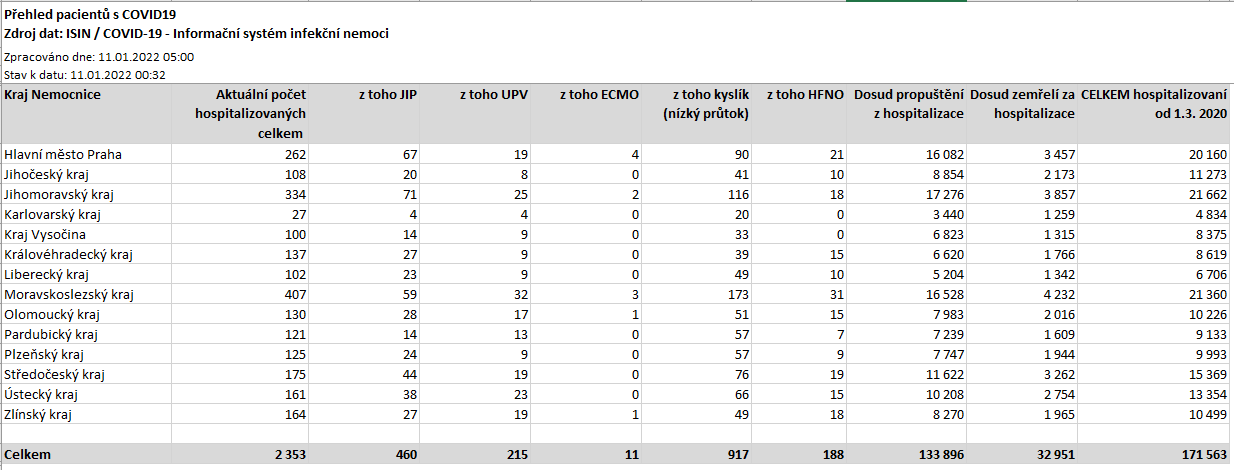 Školství ZK
Testy jsou určeny výhradně pro testování všech dětí v přípravných třídách základních škol a přípravných stupních základních škol speciálních a všech žáků základních škol a žáků v prezenční formě vzdělávání ve středních školách a konzervatořích bez ohledu na skutečnost, zda prodělali v posledních 180 dnech onemocnění Covid 19 či zda byli očkováni.  Testy jsou distribuovány pro termíny testování  žáků ve dnech: 13. 1. 2022 a 17. 1. 2022
Školní testování (10.1.22): počet testovaných žáků 62301, pozitivní výsledek antigenního testování u 295.
Počet testovaných zaměstnanců 10146, pozitivní výsledek antigenního testování u 29.
Změna v testování ve školství: 1x týdně
Aktuální situace OČM a PPL
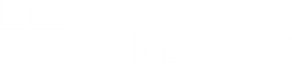 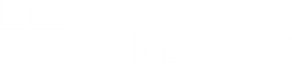 Stav k 9.1.2022
Očkovaní v krajích (podle místa bydliště)
Počet vakcinovaných osob na 100 obyvatel
Počet vakcinovaných osob na 100 obyvatel
≥ 65,0
63,00–64,99
< 60,00
60,00–62,99
Celková proočkovanost v ZLK je 60,24 %
33,8% ukončovací dávka
25,1% posilující dávka
1,3% první dávka
LBK
ULK
HKK
KVK
PHA
PAK
MSK
STC
OLK
PLK
VYS
ZLK
JMK
JHC
Bydliště není uvedeno u 139 753 osob z počáteční fáze vakcinace
[Speaker Notes: Maximálně 4 snímky]
Nárůst očkování ve ZLK a OČM
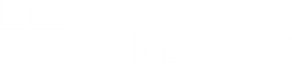 Stav k 9.1.2022
Aktuálně 12 OČM (6 s registrací, 6 Walk-in)
+ nové OČM Renturi s.r.o. - Otrokovice
+ OČM Holešov RETA – SANITA – v přípravě
+ OČM Bystřice pro Hostýnem – v jednání
[Speaker Notes: Maximálně 4 snímky]
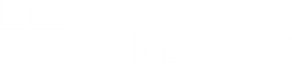 Aktuální očkování v ORP
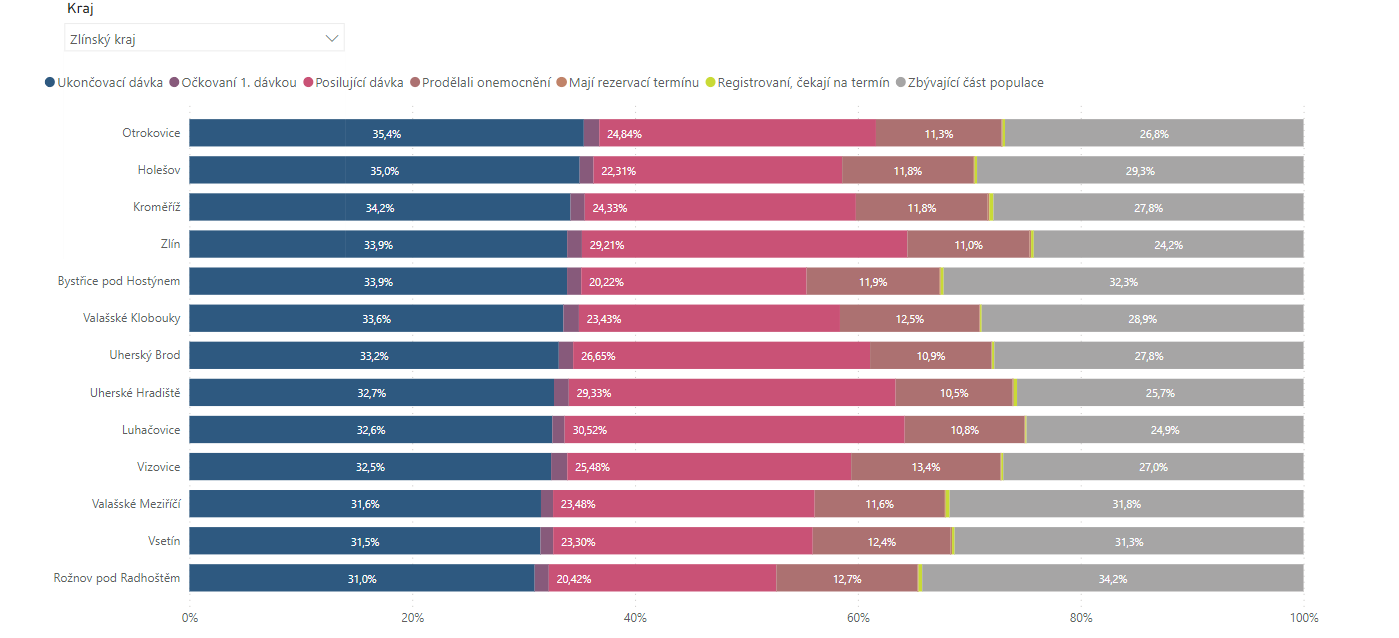 [Speaker Notes: Maximálně 4 snímky]
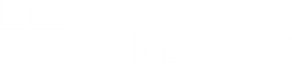 Stav k 10.1.2022
Podané dávky v čase v jednotlivých OČM
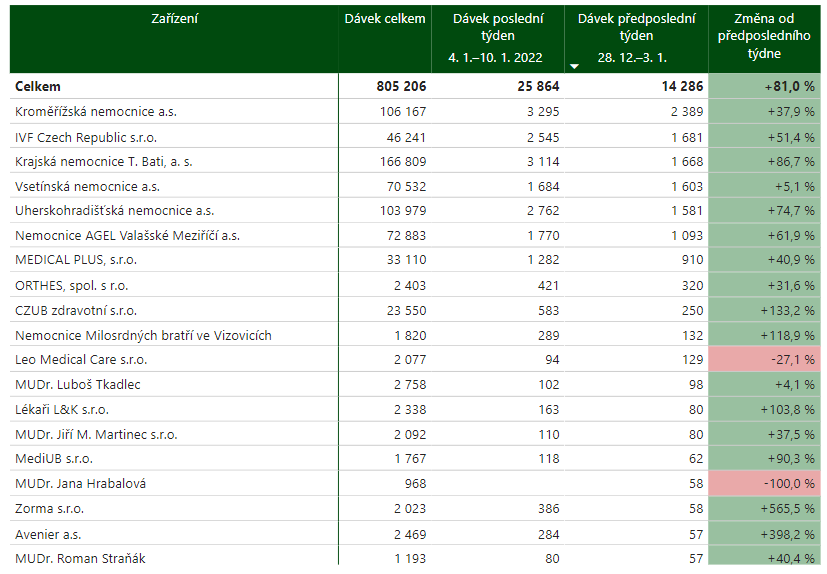 Věkové rozpětí 0-11
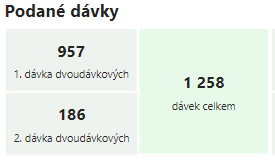 [Speaker Notes: Maximálně 4 snímky]
6. Různé
Dotazy?


Příští zasedání: 25. ledna 2022
Zahájení: 14 h